Facebook Review
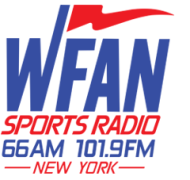 March 1:
Time for Wright to step aside (4:53pm) 19 likes 14 comments.....B&C charity game post (4:30pm) 29 likes, 1 reply....Chase Headley on Mike Francesa (3:13pm) 5 likes 11 comments....Devils deal Quincey (2:42pm) 4 likes 0 comments....Should Wright retire? (1:58pm) 150 likes 92 comments....NFL lacks MLB's class saying goodbye to star players (1:08pm) 4 likes 8 comments.....Amare apologizes for gay remarks (12:20pm) 29 likes 54 comments.....should Giants sign AP (11:40am) 132 likes 84 comments....New defenseman Smith will bring NY Rangers versatility (10:59am) 6 likes 5 comments....Devils drop 2 heartbreakers at home (10:55am) 1 like 0 comments.....Video: Joe Beningo on what he will lead today's show with (10:10am) 97 likes 28 comments.....Knicks won’t thrive in the triangle (9:04am) 9 likes 15 comments.....Tanaka impresses in 1st string training game (8:23am) 26 likes 3 comments.....Jets do right by cutting Revis (7:55am) 4 likes 7 comments....Mets throw  support behind Wright (6:49am) 54 likes 51 comments.
March 2:
Soccer in the City Podcast (5:30pm) 1 like 0 comments...Mac & Monz podcast (5:30pm) 0 likes 0 comments....would Tyrod Taylor look good in Green? (5:30pm) 59 likes 53 comments....Outside the Cage podcast (4:30pm) 1 like 1 comment...How many games will Wright play 13 likes 51 comments (3:30pm)..... Amare apologizes for gay comments (1:30pm) 2 likes 15 comments....Is Jason being too harsh calling the Knicks the worst franchise in sports? (1pm) 62 likes 61 comments....Is Kaepernick dropping his protest because he's a free agent? (1pm) 18 likes 51 comments.....Bowles defends Jets cutting Revis (11:30am) 1 like 0 comments.....Wright facing position switch (10:30am) 12 likes 14 comments....1010 Goat of the Week (9:19am) 0 likes 0 comments....NY Rangers will miss injured Fast (9:16am) 12 likes 7 comments.....Red Bulls ready to roll (7:30am) 4 likes 2 comments.....Brook Lopez scores 10,000th point (6:30am) 9 likes 3 comments.
Post with Most Likes: 
Should Wright Retire?
Post with Most Comments: 
Should Wright Retire?
Posts with Video: 
One (1)
Facebook Review
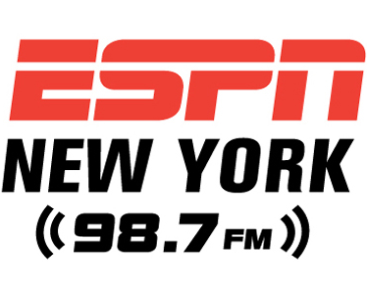 March 1:
Cutting Darrelle Revis a no brainer (10:54am) 69 likes 1 comment.

March 2:
Mets should extend Noah (5:30pm) 55 likes 1 comment
ESPN NY Changing the Game promotion (3:30pm) 0 likes 0 comments
What can the Mets expect from David Wright (3:30pm) 27 likes 31 comments
Todd Bowles on Revis’ arrest (7:30am) 10 likes 0 comments
Post with Most Likes: 
Cutting Darrelle Revis a no brainer!
Post with Most Comments: 
What can the Mets expect of Wright?
Posts with Video: 
Zero
Facebook Review
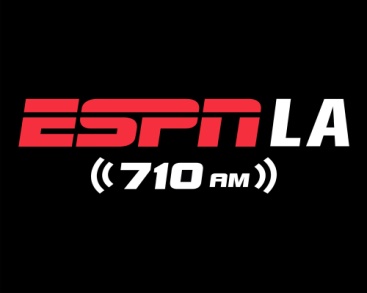 March 1:
Video: Thompson & Trudell on what the Warriors need to do with Durant hurt (1:40pm) 1K views 11 Likes 4 comments....Video: Is Tebow playing with the Mets a publicity stunt? (1:17pm) 1.2 K views 13 Likes 2 comments. Video: What's next for AP? (11:32am) 1.1K 13 Likes 1 comment...Sean Mannion to backup Jared Goff (10:58am) 72 Likes 14 Comments.....Video: Morning Show discusses the Kevin Durant injury video (10:56am) 969 views 5 Likes 0 comments.
March 2:
Bob Miller will retire as the voice of the Kings (10:30pm) 262 Likes 4 comments....Video: Mike Trudell breaks down the NBA draft lottery (9:30pm) 2.3K views 17 Likes 1 comment.....Video: Trudell & Thompson ask "do you think Lorenzo Ball has star power? (9:30pm) 2.4K views 40 Likes 11 comments....Video: Are the Celtics-Cavs the East Conference favorites? (9:03pm) 869 views 15 Likes 1 comment...Video: Crosstalk between Sedano and Keyshawn & Trudell and Thompson debating if LeBron should have taken the last shot (9:01pm) 1K views 11 Likes 1 Comment....Video: Morning Show asks if the Lakers are all in on Lorenzo Ball? (10:54am) 3.1K views 59 Likes 6 comments.....Is Kaepernick a liability to an NFL team? (10:50am) 10 Likes 1 comment....Corey Seager is teeing it up for a big year (10:45am) 212 Likes 4 comments.
Post with Most Likes: 
Bob Miller retiring from the Kings
Post with Most Comments: 
Sean Mannion to backup Jared Goff
Posts with Video: 
Nine (9)
Facebook Review
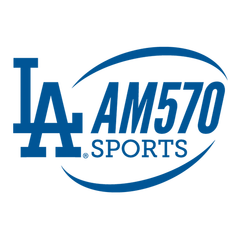 March 1:
Who's next for Grayson Allen (11:55pm) 1 Like 0 comment....Broncos favorites to sign Romo (11:11pm) 1 Like 0 comment....Colin thinks the Spurs win the West with Durant out (10:26pm) 0 Likes 0 comments....Free Agency is a GM's lazy way to build a team (9:49pm) 2 Likes 0 comments....Vikings decision could benefit Raiders (9:17pm) 9 Likes 2 comments....Draymond belittles Pierce (8:37pm) 1 Likes 1 comments....Redskins got worked by Cousins (7:49pm) 0 Likes 0 comments.... Mayweather was robbed (6:49pm) 0 Likes 0 comments....Vassegh’s midweek mailbag (6:12pm) 17 Likes 0 comments....Martin & Clay discuss NBA Finals winner with Durant out (5:39pm) 0 Likes 0 comments....Draymond belittles Pierce (4:42pm) 1 Like 4 comments....If Durant is out, Warriors lose to the Spurs (4:08pm) 0 Likes 0 comments....Adler calls Clay from the Hospital (3:26pm) 0 Likes 0 comments....Jerry Palm to join Petros and Money (2:29pm) 5 Likes 0 comments....Mayweather robbed (1:24pm) 13 Likes 0 comments....More playing time for Utley and Bellinger (11:31am) 1 Like 0 comment....How LeBron is like Oprah (10:34am) 1 Like 0 comments.... Draymond's antics aren't new (7:01am) 1 Like 0 comments...Police take down deranged man (6:01am) 0 Likes 0 comments....LT to Chargers front office upsets fans (4:59pam) 6 Likes 0 comments....Revis is all about the $ (3:25am) 1 Like 0 comments....Is Draymond wearing out Kerr? (2:33am) 1 Like 0 comments...Warriors have an easier path than Cavs (1:43am) 0 Likes 0 comments....Kings fall to Flames (1:08am) 8 Likes 0 comments....Steelers give Brown record contract (12:34am) 0 Likes 0 comments....Draymond is wearing out Kerr (12:04am) 0 Likes 0 comments.
March 2:
We have our catch of the year (11:45pm) 7 Likes 0 comments....The Rockets knock down 20 3's to beat the Clippers (11:30pm) 0 likes 0 comments....Revis has always been about the $ (10:45pm) 0 Likes 0 comments....Bob Miller calls it a career (8:45pm) 19 Likes 1 comment....another post of Bob Miller retiring (8:30pm) 30 Likes 3 comments....Pirates of the Caribbean trailer (8:15pm) 4 Likes 0 comments....Jose Abreu ate his fake passport (7:45pm) 2 Likes 0 comments....Reporter interviews AP & doesn't know who he is (5:45pm) 0 Likes 0 comments....What separates Lorenzo Ball (3:45pm) 5 Likes 1 comment...Clay Travis: NCAA has lost grip on reality (3:30pm) 0 Likes 0 comments....Colinsays it's dangerous to dabble in free agency (2:45pm) 0 Likes 1 comment....Kaepernick will stand for national anthem (12:45pm) 1 Like 0 comments....Kaepernick contract decision may cost him (12:30pm) 0 Likes 0 comments....Raptors are screwed without Lowry (10:54am) 0 Likes 0 comments.... Why do people say super teams hurt the NBA? (10:09am) 2 Likes 0 comments.... Jerry Palm on Petros & Money (9:09pm) 0 Likes 0 comments....This day in history, Will scored 100 (8:06am) 8 Likes 1 comment....Herdline news with Kristine Leahy (7:04am) 1 Like 0 comments....Watch Joc Pederson crush a 3-run HR (6:04am) 35 Likes 0 comments....Joe Theisman changed his name in college (5:04am) 1 Like 0 comments....Who are the Mystery Moon tourists? (3:54am) 0 Likes 0 comments.... Truck goes airborne during police chase (3:01am) 5 Likes 0 comments....Watch Draymond while Durant is gone (1:59am) 0 Likes 0 comments....Clay says Cousins will be paid big (12:58am) 0 Likes 0 comments.
Post with Most Likes: 
Joc Pederson crushes a 3-run HR
Post with Most Comments: 
Draymond belittles Pierce
Posts with Video: 
One (1)
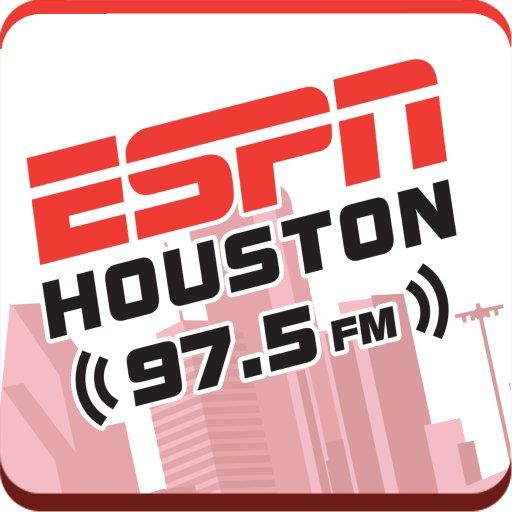 Facebook Review
March 8:
This audio is incredible, kudos to Sean Salisbury 7:24pm 15 Likes 1 share.
Texans re-sign Lechler & Novak 5:25pm 405 Likes 18 shares 10 comments.
McCullers off to perfect start, Astros win 3-0 5:00pm 261 Likes 0 comments 1 share.
AJ Bouye won't be a Texan but we'll see him soon 4:11pm 148 Likes 17 shares 32 comments.
Per Adam Schefter - a stunner - Texans trade Brock Osweiler (Bye Felicia photo) 1K Likes 1653 shares 145 comments 2 station replies to feedback from listeners who pointed out a word spelled wrong in the post.
We're a badass team quote from Patrick Bervely 3:17pm 62 Likes 8 comments.
TBT the first Astros game at the Astrodome was in 1968 (Dome field photo) 12:25pm 766 Likes 126 shares 12 comments..
March 9:
Video: Craig Biggio live with The Blitz 5:32pm 1.8K views 100 Likes 17 comments 2 shares.
Craig Biggio joined the Usual Suspects 5:21pm 123 Likes 1 comment 1 share.
Video: Craig Biggio live with the Usual Suspects 4:30pm 2.6K views 109 Likes 32 comments 2 shares.
Video: Gordon & Harden getting ready for the Jazz 4:19pm 2.1K views 0 Likes 7 comments 1 share 1 response to feedback.
Grand Opening of Biggio's sports bar 3:46pm 31 Likes.
Post with Most Likes: 
Texans Trade Brock Osweiler
Post with Most Comments: 
Texans Trade Brock Osweiler
Posts with Video: 
Three (3)
Facebook Review
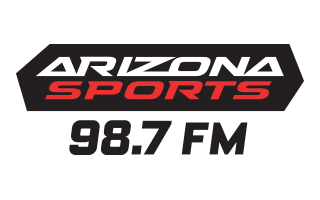 March 8:
Shared via Empire of the Suns, Suns broke out the bench candy 11:57pm 23 Likes 2 comments....AQ Shipley returns 9:48pm 168 Likes 3 comments....Tony Jefferson thanks the Cardinals 8:35pm 350 Likes 17 comments 15 shares....Karlos Dansby's coming back 6:27pm 1.1K Likes 164 shares 87 comments....Cardinals are losing another safety (Swearinger) 5:50pm 140 Likes 28 comments 19 shares....Cardinals have a new kicker 4:33pm 535 Likes 73 shares 58 comments....Gambo is reporting the Cardinals have interest in bringing back Dansby 3:55pm 415 Likes 96 shares 41 comments....Calais Campbell picks Jags over Broncos 2:54pm 130 Likes 28 shares 31 comments....Cardinals sign Antoine Bethea 2:20pm 279 Likes 45 Shares 40 comments.....Cardinals to let Catanzaro & Fells become free agents 12:45pm 96 Likes 31 comments 2 shares.....Calaisa put up good #'s with the Cardinals 7:56am 114 Likes 16 comments 1 share.
March 9:
Tony Jefferson set to leave Arizona 9:52pm 219 Likes 50 comments 36 shares...Calais to leave for Jacksonville 9:26pm 677 Likes 185 comments 195 shares....Tony Jefferson sweepstakes are heating up 7:38pm 45 Likes 12 comments 1 share....ASU is moving on, this dunk though 6:11pm 60 Likes 0 comments....Shelby Miller - 2016 was my worst year 2:24pm 13 Likes 6 comments 1 share....big contract for Chandler Jones 12:40pm 535 Likes 19 comments 60 shares....5 notable signings in Cardinals free agent history 11:49am 36 Likes 3 comments....a good spring so far for the DBacks starters 6:57am 10 Likes 1 comment.
Post with Most Likes: 
Karlos Dansby Is Coming Back
Post with Most Comments: 
Calais Leaves For Jacksonville
Posts with Video: 
Zero (0)
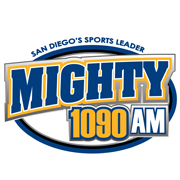 Facebook Review
March 8:
What a Crazy win for the Sea Gulls last night 7:27pm 6 Likes 0 comments.
Kaplan: Let's get something done in San Diego 6:20pm 64 Likes 25 comments.
San Diego State plays tonight, PXP man Ted Leitner joins Dan Sileo 12:39pm 28 Likes 0 comments.
Aztecs stay alive, play Boise State tonight 10:01am 39 Likes 1 comment.
Video: How about that comeback? Sileo show drop in during commercial break 8:48am 326 Views 6 Likes 3 comments.
NCAA Tournament Bracket Contest 7:00am 2 Likes 1 comment.
March 9:
President of Univision Deportes joined the Darren Smith Show 5:42pm 45 Likes 5 comments.
Can the Aztecs win the Mountain West tournament? 10:04am 19 Likes 1 comment.
Video: How are you feeling Aztec fans? 8:47am 384 views 9 Likes 13 comments..
Post with Most Likes: 
Kaplan: Let’s Get Something Done
Post with Most Comments: 
Kaplan: Let’s Get Something Done
Posts with Video: 
Two (2)
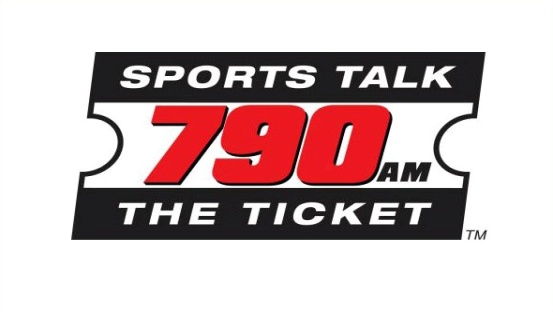 Facebook Review
March 8:
Video: Zaslow Heat game recap 10:20pm 1.2K views 38 Likes 1 comments.
Kenny Stills stays 9:14pm 231 Likes 19 shares 7 comments.
Thanks for the advice coach 6:54pm 2 Likes 0 comments.
Hooters Hoops Hysteria 3:34pm 0 Likes 0 comments.
Video: Sports Grill stops by the studio 8:14am 2.4K views 37 Likes 14 shares 13 comments.
How long can Zaslow last in the Rock's workout? 6:21am 6 Likes 2 comments.
Video: Happy Hump Day from Roms 6:18am 11 Likes.
Do teammates like playing with Russell Westbrook 5:45am 5 Likes 9 comments..
March 9:
Dolphins trade details involving Branden Albert 4:23pm 4 Likes 0 comments.
Dolphins lock down Reshad Jones 4:10pm 146 Likes 6 comments.
Bears cutting Jay Cutler 2:50pm 34 Likes 1 share 8 comments.
Video: Dion Waiters Still Great from Bleacher Report 12:34pm 160 Likes 12 comments.
Video: Zas & Roms hooters bikini contest 11:41am 4 Likes 1 share.
Post with Most Likes: 
Dion Waiters  Still Great Video
Post with Most Comments: 
Sports Grill Stops By The Studio
Posts with Video: 
Four (4)
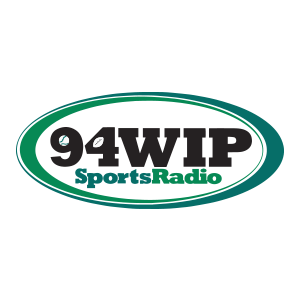 Facebook Review
March 9:
Flyers beat the Leafs 4-2 10:56pm 1 Like 0 comment.....Congrats Dawn Staley 10:40pm 32 Likes 1 comment....Do you like this signing (Chance Warmack)? 9:00pm 86 Likes 17 comments...Welcome to Philly Alshon 7:45pm 301 Likes 15 comments 20 shares....the Redskins fire their GM 7:37pm 51 Likes 21 comments 11 shares....Josh Hart hasn't watched last year's national championship game 6:30pm 3 Likes 1 comment....Respect, Bucholz chooses different # 6:23pm 109 Likes 2 comments 2 shares.... Drexel vs Northeastern 6:05pm 0 Likes 0 comments....Eagles make Jefferey signing official 4:25pm 100 Likes 13 shares 6 comments.....Eagles are making real moves 4:23pm 285 Likes 82 shares 30 comments....Eagles have signed Alshon 4:09pm 345 Likes 32 comments 106 shares.... Represent (Dawn Staley post) 46 Likes 1 share 1 comment....Alshon, J-Matt, Ertz & Torrey? Now we're talking 2:26pm 313 Likes 73 Shares 57 comments....Class act Connor Barwin 1:49pm 159 Likes 17 shares 11 comments....Velasquez averaged more than 3 walks per 9 innings 1:44pm 3 Likes 0 comments....Torrey Smith one of the top 11 players in yards per catch 12:58pm 59 Likes 31 comments....Go get Alshon? 12:05pm 8 Likes 2 comments....Torrey Smith yards per catch post 11:35am 21 Likes 2 shares 11 comments....Grade the Torrey Smith signing 11:16am 115 Likes 123 comments 67 shares....TBT Thank You Connor 10:43am 146 Likes 1 comment....Patriots offering Malcolm Butler for Brandin Cooks 10:37am 0 Likes 5 comments....Barwin will continue improving Philly parks per his foundation 982 Likes 108 shares 47 comments....Eagles release Connor Barwin, a true ambassador for Philly 9:58am 596 Likes 178 shares 64 comments....Britt to the Browns 9:51am 9 Likes 5 comments...Browns or Eagles? 9:40am 4 Likes 20 comments....I  knew exactly who #11 was here, Clay on Rollins 8:30am 561 Likes 74 shares 26 comments....Video: Cataldi Eagles cheerleaders 8:06am 3.7K views 1 share 5 comments....Glen's meatball madness preview  7:57am 16 Likes 6 comments 1 share....Kenny Britt, good move at 6-8 million per year? 7:50am 118 Likes 116 comments 13 shares....The Devils are dancing 4:10am 0 Likes 1 comment....Performance enhancement sneakers? 1:20am 1 Like 0 comment.
Post with Most Likes: 
Barwin to keep improving Philly
Post with Most Comments: 
Grade the Torrey Smith signing
Posts with Video: 
One (1)
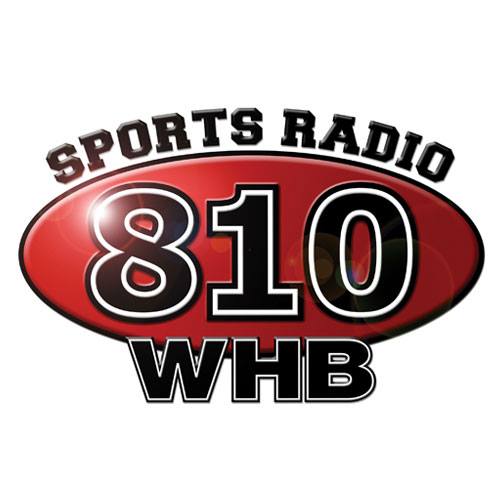 Facebook Review
March 9:
K-State up to #4 per Joe Lunardi 11:54pm 27 Likes 1 share 13 comments....Updated Big 12 brackets 11:44pm 11 Likes 1 comment....As heard on WHB, K-State tops Baylor 11:42pm 58 Likes 5 comments 1 share....Video: Cody Tapp with Mick Schaffer 9:10pm 3 Likes 1.3K views....shared Steven St. John bodyguard photo 100 Likes 4 comments....Video: FanFest KC K-State pep rally 1.7K views 56 Likes 4 comments....TCU knocks off Kansas 5:14pm 128 Likes 18 shares 32 comments....Tom Crean denies Mizzou report 3:07pm 8 Likes 8 comments 1 share....Chiefs decline option on Nick Foles 2:52pm 4 Likes 1 share....Iowa State tops Oklahoma State 2:34pm 1 Like 0 comments...SportsFans Windsocks promotion 2:31pm 1 Like 0 comments....Video: Steven St. John w/ Bonnie Jill Laflin 2:09pm 1.4K views 7 Likes....Nate Bukaty warming up for the KU game 12:34pm 10 Likes 2 comments....Come down to the KU pep rally 12:19pm 4 Likes 2 comments....Video: Come join us at the KU Pep rally 12:08pm 14 Likes 4 comments 1 share....Come join us at the Miller Lite Fan Fest 12:08pm 4 Likes....KU pep rally video 11:55pm 699 views 14 Likes 4 comments 1 share....Video: KU pep rally 11:54am 839 views 23 Likes 2 comments 1 share....Fan Fest is underway 11:11am 21 Likes 3 comments....Alex Smith shirtless 10:46am 21 Likes 9 comments....Video: Cody Tapp Big 12 preview 10:36am 898 views 3 Likes....Puryear's 3 gives Mizzou OT win 7:26am 93 Likes 1 share 7 comments.
Post with Most Likes: 
TCU knocks off Kansas
Post with Most Comments: 
TCU knocks off Kansas
Posts with Video: 
Seven (7)
Facebook Review
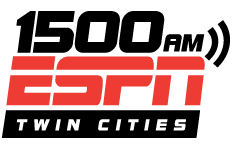 March 1:
Are you surprised the Vikings made an offer to Alshon Jeffrey? 9:31pm 7 Likes 9 comments....Should the Vikes sign Eddie Lacy? 8:20pm 33 Likes 71 comments 1 share....Do the Gophers have a shot to win the B1G tourny? 7:43pm 29 Likes 16 comments....What grade do you give the Vikings in free agency so far? 7:20pm 11 Likes 25 comments....Audio - Mackey and Collier think the Vikings should call Tony Romo 6:44pm 2 Likes 0 comments...Good move for the Vikings? 6:40pm 30 Likes 20 comments...How do you feel about the immediate future of the Timberwolves? 6:11pm 9 Likes 1 comment....Ruesse's Nutmeg Brewhouse Deal 5:00pm 2 Likes 0 comments...AP's price is too high, are you surprised by this? 4:30pm 12 Likes 4 comments....Should the Twins have tried to deal for Jose DeLeon? 3:30pm 8 Likes 13 comments....Judd Zulgad says don't blame the Vikings if the AP breakup is messy. Do you agree? 2:25pm 20 Likes 20 comments.....Yep he'll do that 1:40pm 13 Likes 0 comments....Who's your top target in free agency? 12:50pm 2 Likes 2 comments....Matt Kalil is joining his brother with the Panthers 12:02pm 7 Likes 11 comments....Do you agree or disagree that Joe Mauer should bat leadoff on some days? 11:20am 3 Likes....Hope you didn't have your heart set on Whitworth Vikings fans 9:56am 8 Likes 12 comments....When will we see Nick Gordon at Target Field? 9:30am 7 Likes 4 comments....NFL Free Agency begins today, here's what you need to know 8:00am 3 Likes 2 comments.
Post with Most Likes: 
Should the Vikes sign Eddie Lacy?
Post with Most Comments: 
Should the Vikes sign Eddie Lacy?
Posts with Video: 
Zero (0)
Facebook Review
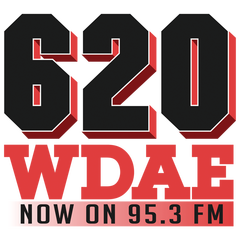 March 9:
Purvis' 30 eliminates USF 11:44pm 0 Likes 0 comments....Lightning win but lose 3 to injury 10:25pm 47 Likes 3 comments...Florida State advances to ACC semi-finals 10:02pm 9 Likes 2 comments....Who else is excited (fun GIF of Bucs celebrating) for Bucs coverage 9:44pm 45 Likes 2 comments....Share if you loved the iHeart awards 9:00pm 0 Likes, Shares or comments....Ronnie & TKras set for Thursday 8:16pm 0 Likes 0 comments....TKras & Steve with differing opinions 7:32pm 0 Likes 0 comments...Man's restored corvette gets crushed at Walmart 7:16pm 0 Likes 0 comments....Bucs writer hops on the show 6:26pm 3 Likes 0 comments...Tampa falls 10-8 to Pittsburgh 6:20pm 0 Likes 0 comments....Gators are the #2 seed in Nashville 6:06pm 5 Likes 0 comments....Bolts host Minnesota 5:45pm 0 Likes 0 comments....Welcome DeSean Jackson 5:10pm 247 Likes 18 Shares 2 comments....Per TB Bucs communications 5:07pm 62 Likes....Projected SS not likely to start opener 4:55pm 3 Likes 0 comments....Spence breaks news on Twitter 4:40pm 31 Likes 0 comments.....Per TB Bucs communications 4:20pm 23 Likes 2 comments....Rappoport says Bucs have signed Chris Baker 4:15pm 83 Likes 5 comments 17 shares....Race this Sunday 4:02pm 0 Likes 0 comments...NFL Free Agency begins (Ultimate Warrior GIF post) 4:00pm 8 Likes 1 share 1 comment....NFL Free Agency gets going 3:13pm 1 Like 0 comments....Bucs to sign Chris Conte to an extension 3:12pm 48 Likes 1 share 24 comments....LaCanfora says Bucs to re-sign Jacquiz Rogers 2:32pm 47 Likes 1 share 2 comments....NFL Free Agency gets going (duplicate post) 2:09pm 11 Likes 0 comments....2 Hrs til NFL Free Agency begins (GIF) 2:00pm) 8 Likes 1 comment 1 response....PFT gets us nervous 1:17pm 17 Likes 3 comments....TBL's Cooper & Johnson speak (posted 2x at same time) 12:20pm 0 Likes 0 comments....Greensboro responds to Cuse coach 12:15pm 0 Likes 0 comments....J-Lo and A-Rod are dating 11:27am 6 Likes 6 comments....Cosmos to share stadium with Cyclones 10:37am 0 Likes 0 comments....6 Hrs til NFL Free Agency (Will Ferrell GIF) 21 Likes 1 share 0 comments.....Rays vs. Pirates today 9:47am 1 Like 0 comments....NFL Free Agency today (smiling guy GIF) 9:05am 18 Likes 0 comments....ESPN's NFL Insider reports ahead of free agency start 9:03am 81 Likes 14 shares 6 comments....What is the Suns mascot doing? 9:03am 1 Like 1 share....Let's Go Bucs fans 8:58am 80 Likes 11 shares 6 comments.....Video: Ronnie & TKras pre-show video, reacting to Desean Jackson news 1.5K views, 37 Likes 5 comments....Floyd tells Conor to sign the damn papers 8:07am 5 Likes 2 comments....WDAE HS Scoreboard 7:05am 1 Like 0 comments.....30 Clubs in 30 Days 6:01am 0 Likes 0 comments...Alabama TE T.J. Howard to meet with Bucs 4:29am 17 Likes 0 comments....It's inexcusable to miss the Arnold Palmer tourny 3:20am 1 Like 0 comments....One of our favorite international women, Caroline 2:04am 1 Like 0 comment....Steve Carney previews Rays vs Columbia 1:05am 3 Likes 1 comment...D-Wade rents a Waffle House 12:09am 5 Likes 1 comment.
Post with Most Likes: 
Welcome to town DeSean
Post with Most Comments: 
Bucs sign Conte to extension
Posts with Video: 
One (1)
FINAL TAKEAWAYS – PART 1:
WFAN: Posts are content rich and include questions to engage fans. Of their 29 posts, 8 gained over 20 likes and 5 had over 25 comments. 4 received more than 50. However, few posts received over 100 Likes or 100 comments which is surprising given the brand’s following, market size and reputation. Only 1 video was posted, but it generated good response. That’s an opportunity to explore further. 5 posts which were promotionally focused delivered little response. Consistent hourly posts, but no activity after 6pm. The station also repeats posts (which can be good if spaced out well) but occasionally posts multiple things within a short period of time. Jets, Mets & Knicks content was pushed the most. The brand did not respond to any posts from its audience.

ESPN NY: Huge following which shows the power of ESPN and likely involves some digital marketing from the brand and network. The activity though was non-existent. I thought it might’ve been the two days I looked at but I saw the same exact situation unfold one week later (3/8-3/9). With a 5 to 1 advantage in followers vs. WFAN they should be tapping into this base more frequently. Of their 5 posts, two were Mets related, and two were Jets focused. The other post was a promotional post which generated no buzz. NY Yankees and Giants fans did not hear about their teams or have reason to engage with the brand. Also, no videos were posted which was surprising given ESPN’s resources and Mike & Mike airing in the morning on the station. The brand did not respond to any posts from its audience.

ESPN LA: Similar to NY, they have a huge following, which speaks to ESPN’s commitment to digitally marketing and promoting its local brands across multiple platforms. One thing they do differently than NY is involve video. The station was the most active of all 12 brands in this category and 7 of their 9 videos generated over a thousand views which was great. However, most of the video content is coming from one show, Trudell & Thompson. If you take away the video posts, the station only posted 4 news stories in 2 days to engage fans. That’s something they can improve upon. It’s even more noticeable that no content goes up in between the morning show & evening show. In looking at the news stories featured, they focused on the Rams, Kings, Dodgers and Colin Kaepernick. 2 of the 4 stories received over 200 Likes which shows that fans will engage if asked to. There wasn’t anything on the Lakers, which was surprising given that the station broadcasts their games. The brand did not respond to any posts from its audience.

AM 570 LA SPORTS:The station is very aggressive with its posts, yet has a smaller following for the #2 market, which contributes to lower engagement. To grow the base they’ll have to cross promote on other platforms and do some digital marketing. The constant pushing of posts is overwhelming and can cause fans to unlike if they see too much material showing up in their timelines. However, they perform better during the work day, operating with a 1x per hour posting strategy. At night and overnight is when they go off brand and post too much. One red flag is that the brand does not ask questions to engage fans and a lot of the content is nationally focused. Case in point, nothing was posted about the Lakers, Angels or Rams and only one story touched on the Clippers. Even the Dodgers received just three posts. As a result, 41 of the 51 posts didn’t generate a comment. When the station posted a video, it delivered the most Likes, so that’s another thing to consider doing more of. The content and posting schedule are the two things I’d work on. Similar to the others, the station doesn’t reply to audience input.
FINAL TAKEAWAYS – PART 2:
ESPN HOUSTON: The great news is that of their 12 posts, 7 received over 100 Likes, including 3 which generated over 400. They also had two of their posts generate massive shares, led by the Osweiler trade which gained over sixteen hundred alone. Very impressive. Now for the bad news. Over the course of 2 days, the brand was invisible before 12pm and after 7:30pm. Their activity wasn’t high, yet they generate excellent reach. Imagine what they could do if they were more consistent with their posts. It seemed as if someone on staff takes charge between 12p-6p and because the news was hot, they capitalized. But what happens when the news isn’t as hot? One thing they do well is introduce creativity into some of the posts. The Osweiler post caught fire because they added the caption “Bye Felicia” to support the news. Clever way to get fans involved. The station also was active with video but it was all built around Craig Biggio being on their airwaves. The key is to introduce it in other ways too. From a content standpoint they blend Texans, Rockets and Astros well, and although they don’t actively engage with their fans, they were the one brand to respond a few times, including acknowledging a spelling mistake.

ARIZONA SPORTS 98.7FM: Of all the brands I sampled, these guys delivered best because they seemed to have a solid strategy. There are still a few areas they can be better in but overall I thought they did a nice job. The first thing that stood out is that they had a clear content focus to feature the Arizona Cardinals heavily during this two day period, and keep the other content off of the page. 15 of the 18 posts were focused on the Birds and their free agency news. Of those 15 posts, 12 received better than 100 Likes, and five delivered better than 250 Likes, led by the Karlos Dansby post which received more than one thousand. The other thing that stood out is that each post which was content rich, included a story from their website to redirect their audience back to their brand. The posts also used questions to generate response or they were worded in a way to sound conversational and the way fans speak. From the improvement standpoint, the station had 3-4 hours of inactivity during mornings and did not utilize video. The video component should be especially beneficial given their engagement with their fans. One other positive, the station doesn’t post anything that isn’t content related or a benefit to its audience. However, they too don’t respond to listener posts, something they can be better at.

MIGHTY 1090: A nice job by the brand producing a morning video which includes a drop into the morning show during a commercial break, but the rest of the day could benefit from using video too. In two days the station wasn’t very active with posts, and given the smaller following, it’s going to be hard to drive engagement and grow the base without content rich material being pushed out. 4 of the 9 posts were San Diego State related, which was a good local touch, but missing during the two days was anything Padres related. That’s something I’d expect to see a little more of from the station. None of the posts received 100 Likes, but the one that generated the most buzz was a column from PM drive host Scott Kaplan which shows that fans will engage with personality material. Between on-air content, podcast audio, website videos, and stories involving local people, teams or out of town stories with a local connection, there’s opportunity for the brand to increase its audience engagement. The station is also guilty along with the others of not responding to feedback.
FINAL TAKEAWAYS – PART 3:
790 THE TICKET: The morning show does a nice job of utilizing video to engage fans. 5 of the station’s 13 posts involved video, with Zaslow being the most active.  3 of the remaining 9 posts focused on the Dolphins, and two of those posts produced better than 100 Likes. Where the station loses steam is by cluttering the page with promotional material which generates little response. There were also no stories posted related to the Heat, Marlins, Panthers or University of Miami , plus with NFL Free Agency taking place on these days, there were plenty of other NFL stories that could have gone up to generate bigger engagement. The biggest weakness seems to be inactivity after the morning show wraps up and the evening begins, and a stronger mixture of station content and local and national news stories to generate interaction, shares and likes. The brand has a good following so the audience is there. They just have to give them reasons to get involved. Similar to the other stations, they too don’t respond to audience feedback. 

SPORTS RADIO 94 WIP: Their following is strong and when big news was breaking in their city, they were on top of it socially, which led to good audience activity with their posts. Similar to Arizona Sports, they feature a heavy focus on their NFL team, with the Eagles earning 18 of the 31 posts. Of those 18, 11 delivered better than 100 Likes. The one area where they can be better is in determining the other content that deserves to be posted. On this particular day they posted 31 times which is a lot, and 6-7 of those posts weren’t necessary. A few of those examples would be the Drexel, Performance enhancement sneakers, Velasquez and Josh Hart stories. On the day of NFL free agency those items will get buried. The brand does a pretty solid job of asking questions and encouraging engagement, and they remain active  throughout 6a-Mid, plus put up a few overnight stories too. The one thing to be careful of is not posting too many items all within the same 10-15 minute period of time, as they did between 7:50am-8:06am. Overall a very good job on an important day, but just like the other stations, they also don’t respond to listener feedback on their page.

810 WHB: The overall number of posts over a course of a day is good, but the way they’re delivering them needs some spacing. There was a big local event happening which explains the heavy posting, but in some instances 4 posts went up in a period of 10 minutes and in each situation the reach and engagement was minimal. Unlike Twitter which disappears quickly and requires being active that way, Facebook works differently and needs time to be received, shared, liked and commented on. The brand did do a nice job of utilizing video. In fact, a third of their posts included video and they generated a healthy number of views. One area where the station missed, which was likely due to being overly focused on their public event, was on the focus of NFL free agency. On a day where football fans are rapidly checking their phones for information, the station had only 1 post after 12pm that was football related. That’s a missed opportunity on social. The other area where the station has room to grow is in expanding its Likes and comments. Only 3 posts generated higher than 90 Likes and only 1 post earned more than 25 comments. Asking more questions would help but so too would spacing out the posts and analyzing which content to feature and which to dismiss. If for example more NFL content had gone up in place of a few other items, I believe they’d have received more response. Once again, just like the other stations, they don’t respond to feedback from fans on Facebook.
FINAL TAKEAWAYS – PART 4:
WDAE: The folks at iHeart must have a specific Facebook strategy in place that calls for flooding the timelines of their  followers because WDAE pushed content similar to AM 570 L.A. Sports. In my opinion, they are overdoing it, and focusing on quantity over quality, which is why I believe their engagement numbers aren’t as high. Of all the stations I monitored, they posted the most. However, only 1 post generated more than 100 Likes, and there were numerous posts which were duplicated. This strategy is better suited for Twitter where material evaporates quickly. On Facebook, the algorithms are going to prevent the brand from reaching the majority of its audience. Where they tapped into something good was with the pre-show video of Ronnie and Tkras. It received 1.5K views. If they can do that with a few more of their local shows and hosts that will help them spice up the content. They also need to examine which material is really buzz worthy to post and which is just going up to fill space. 10 posts generated 0 Likes and 0 comments, and another 5 had only 1 Like or 1 comment. Where the brand really stood out in a great way was with its creativity towards the NFL free agency period. Multiple posts went up using different entertaining GIF’s to express the excitement over NFL free agency getting ready to begin. If you were a local listener following the page you couldn’t help but notice that it was a big NFL day and the station presented itself as being all in on the Bucs which was another positive trait. To help their engagement numbers they have to trim the fat with their posts, ask questions to their fans, and focus on material that matters rather than trying to be everything to everyone. Last but not least, just like the others, they didn’t respond to audience feedback.

1500 ESPN: I really liked what 1500 did because similar to Arizona Sports and WIP, they followed a simple rule – when in doubt, put your eggs in the NFL’s basket. 11 of their 18 posts were NFL related, and even if a story from free agency came up that didn’t involve a Vikings player, the station found a way to connect the story to the local team – ex: Tony Romo, Andrew Whitworth, etc.  1500 also does a nice job of asking questions to get their audience involved but despite a good strategy, they still need more activity in return from their followers. Although I’m sure they’d like their Likes and Comments to be stronger, the one positive is that they didn’t have a single post not receive some form of engagement. They seem to be active every 45-60 minutes between morning and midnight which is solid. One way they could help themselves further is to feature video, something they didn’t utilize on the day I was observing them. Another opportunity they can explore, that every other brand has passed on, is to respond to their fans.